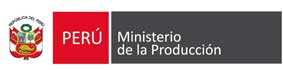 OFICINA GENERAL DE EVALUACIÓN DE IMPACTO Y ESTUDIOS ECONÓMICOS
Oficina de Estudios Económicos
1
2
3
4
5
Facturas Negociables
Reporte de análisis económico
A julio de 2021
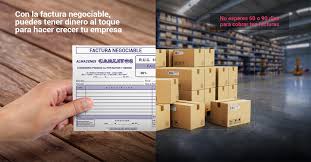 PANORAMA GENERAL
(Número y monto negociado)
INFORMACIÓN A JULIO DE 2021
PARTICIPACIÓN DE MERCADO
(En el financiamiento directo, indirecto y PBI)
Número de facturas negociables
488,631 facturas
INFORMACIÓN SECTORIAL
(Evolución y principales sectores)
Monto de facturas negociables
11,446 millones de soles
INFORMACIÓN POR TAMAÑO
(Participación de la MYPE)
INFORMACIÓN REGIONAL
(Evolución y principales regiones)
10,608 empresas
(MYPE: 82.0%)
Servicios	: 4,367
Comercio	: 2,793
Industria	: 2,205
Construcción	:    939
Agropecuario	:    147
Minería	:    107
Pesca	:      50
1
488,631 facturas negociables entre enero y julio
78,453 durante julio de 2021
Cobra al cliente
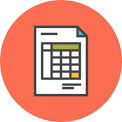 El número de facturas negociables registradas en julio de 2021 fue de 78,453, siendo superior en 52.3% respecto a  lo registrado en similar periodo del 2020 (51,499). 

Con este resultado, se registró un total de 488,631 facturas negociables acumuladas entre enero y julio de 2021, cifra 72.4% mayor que lo registrado en el mismo periodo del año anterior.
Gráfico 1
N° de facturas negociables
Gráfico 2
Monto negociado
(Millones de soles)
11,446 millones de soles entre enero y julio
1,995 millones durante julio de 2021
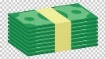 El monto de facturas negociables registradas en julio de 2021 fue de 1,995 millones de soles, resultado 102.9% superior respecto de lo registrado en el similar periodo del año anterior. 

Con este resultado, se registró un monto total de facturas negociables de 11,446 millones de soles entre enero y julio de 2021, monto superior en 75.2% con respecto a lo registrado en  similar mes del año anterior.
Número de facturas y monto
Proveedores y adquirientes
PANORAMA GENERAL
Fuente: PRODUCE, CAVALI
Elaboración: PRODUCE – Oficina de Estudios Económicos (OEE)
Gráfico 3
N° de proveedores según sector
Factor
5
Cede el derecho de cobro de facturas negociables
3
4
Adelanta el pago de las facturas negociables
Provee de bienes o servicios
Paga el bien o servicio
1
2
Proveedores
Adquirientes
CUADRO N° 1
FACTURAS NEGOCIABLES EN EL MERCADO DE FINANCIAMIENTO
(Millones de soles y porcentaje)
2
(*) Para 2021, el dato de factura negociable corresponde al flujo neto de agosto de 2020 a julio de 2021 y del PBI Nominal de julio de 2020 a junio de 2021. Por su parte, el dato del saldo de crédito empresarial es al cierre de junio y la emisión corresponde al stock al cierre de julio.
1/ Considera el monto neto de las facturas negociables registradas en CAVALI
2/ Contempla a los créditos directos corporativos, a grandes empresas, medianas empresas, pequeñas empresas y microempresas del sistema bancario.
3/ Considera el saldo en circulación de valores mobiliarios a través oferta pública y procesos de titulización de activos.
4/ Considera el Producto Bruto Interno en términos corrientes.
5/ Se determinar como el cociente de los Ingresos Tributarios del Gobierno Central y el Producto Bruto Interno Nominal
PARTICIPACIÓN DE MERCADO
GRÁFICO 4
PARTICIPACIÓN DE MERCADO DE LAS FACTURAS NEGOCIABLES (*)
(En porcentaje)
“El financiamiento a través de facturas negociables ha ganado participación en el mercado”
El financiamiento vía facturas negociables representa el 7.7% del crédito empresarial a julio de 2021 (0.2% en 2015). 

Por su parte, el monto de las facturas negociables constituye el 70.5% de las emisiones a julio de 2021 (En 2015 era el 1.3%). 

Asimismo, las facturas negociables han incrementado su participación en la actividad económica, pasando de representar el 0.05% del PBI en 2015 al 2.27% a julio de 2021.
(*) Dado que para el periodo 2015-2020 el saldo de las facturas negociables corresponde a un periodo anual, para el periodo 2021, se ha considerado el acumulado del PBI y de las facturas negociables de los últimos doce meses. 
Fuente: PRODUCE, CAVALI, SBS, SMV, INEI y SUNAT		Elaboración: PRODUCE – Oficina de Estudios Económicos (OEE)
Sector
Comercio
197,235
3,275
N° de empresas
(Cantidad)
MYPE
(%)
Información de proveedores
Servicios
98,794
3,240
87.5
Servicios
4,367
Industria
170,410
3,159
75.5
Comercio
2,793
Acumulado
Ene – Jul
2021
76.8
Industria
2,205
3
GRÁFICO 5
NÚMERO DE FACTURAS Y MONTO ASOCIADO POR SECTOR ECONÓMICO, enero-julio de 2021
(Millones de soles y número)
Construcción
1,310
9,756
88.5
Construcción
939
76.9
Agropecuario
147
Minería
2,027
267
Monto negociado (Millones de soles)
n° de facturas
84.1
Minería
107
84.0
Pesca
50
Agropecuario
9,884
175
82.0
10,608
Pesca
525
20
INFORMACIÓN SECTORIAL
Desempeño en 2021
Participación de la MYPE
Fuente: PRODUCE, CAVALI
Elaboración: PRODUCE – Oficina de Estudios Económicos (OEE)
Respecto al periodo enero-julio del año pasado, el monto negociado aumentó 72.4%, incidiendo principalmente el desempeño de los sectores de industria (110.9%) y comercio (76.5%).

Asimismo, destaca el crecimiento acumulado del monto de facturas negociables en el sector de pesca (683.6%), construcción (115.3%) y minería (70.2%), sectores importantes que contribuyen a la recuperación de la actividad económica nacional.
El 28.6% del monto negociado de las facturas negociables se concentra en el sector comercio (3,275 millones de soles), seguido del sector servicios con el 28.3% (3,240 millones de soles). 

Los sectores con menor monto de facturas negociables son el sector pesca (20 millones de soles) y agropecuario (175 millones de soles).
Dentro del grupo de empresas que se financian con facturas negociables, la MYPE representa el 82.0%. 

Por sector, las MYPE que se financian con facturas negociables constituyen el 87.5% en el sector servicios y el 75.5% en el sector comercio.

En el caso del sector pesca este porcentaje es de 84.0%, mientras que en la minería alcanza el 84.1%
División Industrial
(CIIU – Revisión 3)
N° de facturas
Monto negociado
(En miles de soles)
Información de proveedores
3
Las industrias con menor monto en facturas negociables son la industria de refinación de petróleo (793 mil soles) y la industria de reciclaje (1,288 mil soles).

En la industria de reciclaje, la MYPE participa con el 100% en el monto de las facturas negociables de dicha industria, mientras que en la industria de refinación de petróleo dicho porcentaje es de 99.2%.
En el sector industria, el monto de las facturas negociables fue de 3,159 millones de soles entre enero y julio de 2021, 96.9% mayor a la registrada en el periodo similar de 2020. A nivel de división CIIU Rev. 3, destacan las industrias metálica y química, con 682 y 633 millones de soles en facturas negociables, respectivamente.

Del monto registrado en facturas negociables de dichos sectores, la MYPE tiene una participación del 27.0% y  4.5%, respectivamente.
GRÁFICO 6
INDUSTRIA: NÚMERO DE FACTURAS Y MONTO ASOCIADO POR ACTIVIDAD ECONÓMICA, enero-julio de 2021
(Número y miles de soles)
Sector Industria
INFORMACIÓN SECTORIAL
El incremento de 96.9% del monto de facturas negociables del sector industria entre enero y julio de 2021 se explica, principalmente, por el incremento en el monto negociado por la industria química (+123.1%), la industria metálica (+101.5%) y la industria de plásticos (+146.6%). 

Sin embargo, las industrias que menos crecieron respecto al monto de facturas negociables son la industria de papel (+20.1%) y la industria de prendas de vestir (+21.9%)
Por otro lado, las industrias que registraron mayor crecimiento en el monto de facturas negociables son la industria de metales comunes (+290.7%) y la industria de equipos de transporte (+258.3%). Asimismo, se aprecia un crecimiento importante del monto negociado en la industria de equipos y aparatos de comunicaciones (+233.1%).
Monto negociado
(En millones de soles)
Monto negociado
(En millones de soles)
N° de facturas
Actividad 
Económica
N° de facturas
Actividad 
Económica
Información de proveedores
23,177
40,059
6,599
3
GRÁFICO 7
SERVICIOS: NÚMERO DE FACTURAS Y MONTO ASOCIADO POR ACTIVIDAD ECONÓMICA, enero-julio de 2021
(Número y millones de soles)
4,043
7,617
3,852
13,447
Fuente: PRODUCE, CAVALI
Elaboración: PRODUCE – Oficina de Estudios Económicos (OEE)
Entre enero y julio de 2021, el monto de las facturas negociables del sector servicios registró un crecimiento de 40.2%, principalmente por el desempeño positivo del rubro de actividades de transporte vía terrestre (+69.4%) y las actividades de informática y actividades conexas (+183.2%).
En contraste, los rubros que incidieron de manera negativa en el desempeño del sector respecto al monto de facturas negociables son las otras actividades de servicios (-46.7%) y la administración pública y defensa (-75.4%).
Servicios
Comercio
INFORMACIÓN SECTORIAL
GRÁFICO 8
COMERCIO: NÚMERO DE FACTURAS Y MONTO ASOCIADO POR ACTIVIDAD ECONÓMICA, enero-julio de 2021
(Número y millones de soles)
El monto negociado de facturas negociables del sector comercio fue de 3,275 millones de soles entre enero y julio, 95.9% superior al registrado en el periodo similar del año anterior. El 81.5% de este saldo se concentra en el rubro de comercio al por mayor (2,668 de soles, de los cuales el 14.7% corresponde a la MYPE).
Por su parte, el rubro de venta de vehículos automotores concentra el 9.4% del monto de facturas negociables del sector comercio (307 millones de soles: 16.2% de la MYPE), mientras que el rubro de comercio al por menor el 9.1% (299 millones de soles: 24.6 % correspondiente a la MYPE).
Por rubro, se aprecia que el monto negociado de facturas negociables se ha incrementado tanto en el rubro de comercio mayorista (+87.5%), comercio minorista (+144.1%) y el de venta y mantenimiento de vehículos automotores (+144.1%).
Monto negociado
(En miles de soles)
N° de facturas
Región
Información de proveedores
Entre enero y julio de 2021, el 73.6% del monto negociado de las facturas negociables se concentró en la gran empresa (8,427 millones de soles), y el 22.9% en el segmento MYPE (2,620 millones de soles). 

En particular, la microempresa representa el 4.6% (529 millones de soles) del monto de facturas negociables registradas entre enero y julio de 2021, y la pequeña, el 18.3% (2,091 millones de soles).
 
Respecto a enero y julio del año pasado, el monto negociado de las facturas negociables de la pequeña empresa creció (+93.3%), la gran empresa (+80.6%) y la microempresa (+38.6%). Sin embargo, la mediana empresa disminuyó (-1.3%).
5
4
Gráfico 9
Monto negociado por tamaño, enero-julio 2021
(Millones de soles y porcentaje)
Nota: Estrato al que pertenece el proveedor
Fuente: PRODUCE, CAVALI
Elaboración: PRODUCE – Oficina de Estudios Económicos (OEE)
GRÁFICO 10
FACTURAS NEGOCIABLES SEGÚN REGIÓN, enero-julio de 2021
INFORMACIÓN REGIONAL
INFORMACIÓN POR TAMAÑO
Lima concentra 83.2% del monto negociado de las facturas negociables (9,522 millones de soles)

Le sigue Callao, La Libertad, Arequipa, Piura e Ica, regiones que en conjunto representan el 12.8%.

Las regiones con menor participación son Huancavelica y Madre de Dios
Nota: Departamento al que pertenece el proveedor y corresponde al domicilio fiscal
Fuente: PRODUCE, CAVALI
Elaboración: PRODUCE – Oficina de Estudios Económicos (OEE)
En particular, en Lima, se aprecia un incremento del monto de facturas negociables en el sector de pesca (+340.7%) y minería (+148.5%). Mientras que, en el Callao se registró un incremento en los sectores de construcción (+178.0%) y comercio (+114.0%).
A nivel de región, se aprecia un incremento importante en el monto de facturas negociables en Lima (+76.9%) y Callao (+45.6%) entre enero y julio de 2021.